Uncertainty and parameter optimisation in high-energy models
Jean-Christophe David
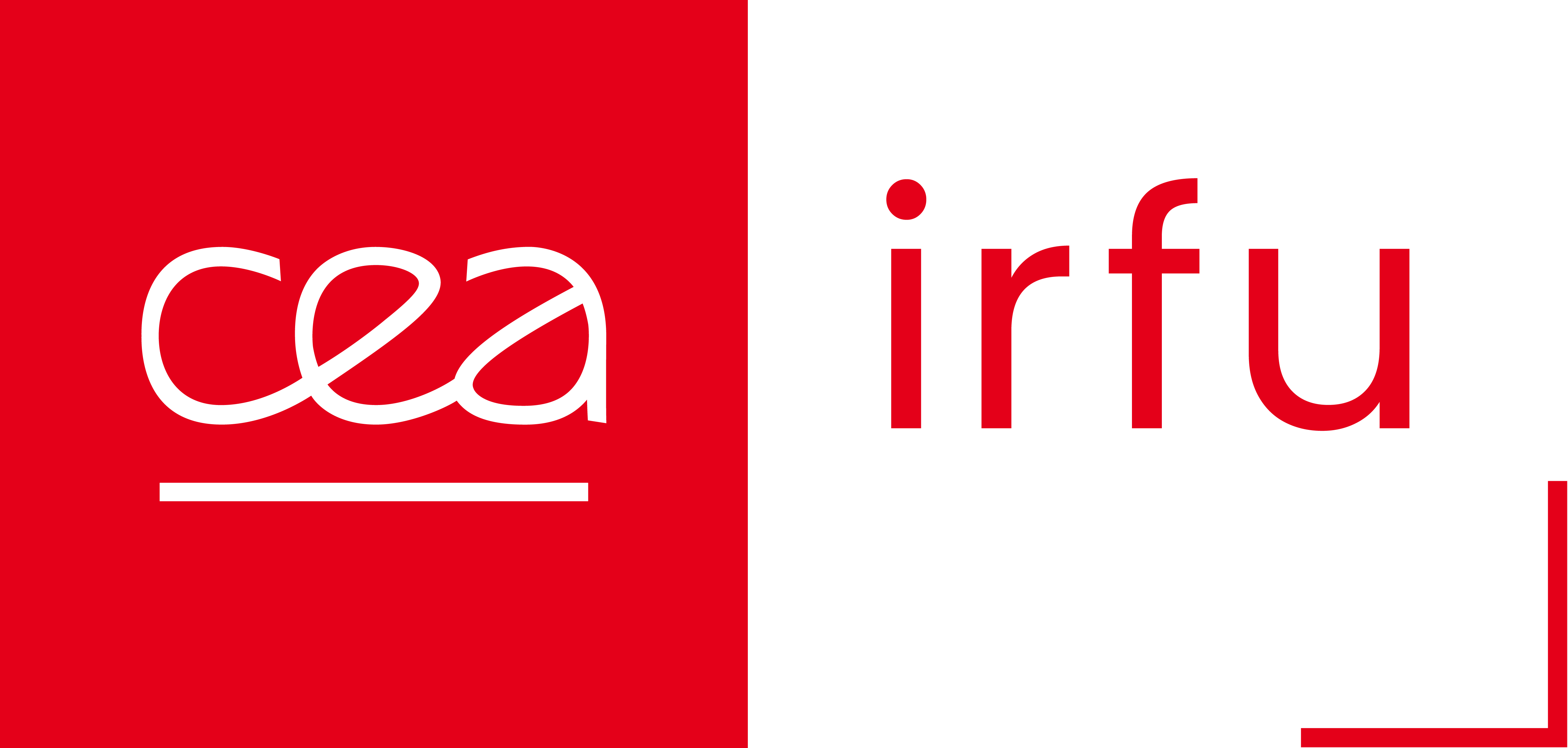 Work done by J. Hirtz (Post-doc)
SANDA Final workshop. General Meeting
Madrid - 3–5 Jul 2024
Plan
Introduction

Method

Results

Conclusions
Uncertainty and parameter optimisation in high-energy models
SANDA Final workshop. General Meeting
Madrid - 3–5 Jul 2024
Introduction
The main project 	Error assessment and model improvement  + associated uncertainty
				Tool		bayesian statistics(inference)
	Information	experimental data

Done within CHANDA
Building a method to assess error

Done within SANDA
Building a method to improve the model (INCL) via parameter optimisation

Next steps	(project funded by ANR for 4 years, 2024  2027)
Combining both
Applying to specific cases
Uncertainty and parameter optimisation in high-energy models
SANDA Final workshop. General Meeting
Madrid - 3–5 Jul 2024
Introduction
The main project 	Error assessment and model improvement  + associated uncertainty
				Tool		bayesian statistics(inference)
	Information	experimental data

Done within CHANDA
Building a method to assess error

Done within SANDA
Building a method to improve the model (INCL) via parameter optimisation

Next steps	(project funded by ANR for 4 years, 2024  2027)
Combining both
Applying to specific cases
Uncertainty and parameter optimisation in high-energy models
SANDA Final workshop. General Meeting
Madrid - 3–5 Jul 2024
Method
Parameter optimisation
Two steps

GLS (Generalized Least Square method)		Optimized parameters

Gibbs-sampling-like method			Uncertainties of the values
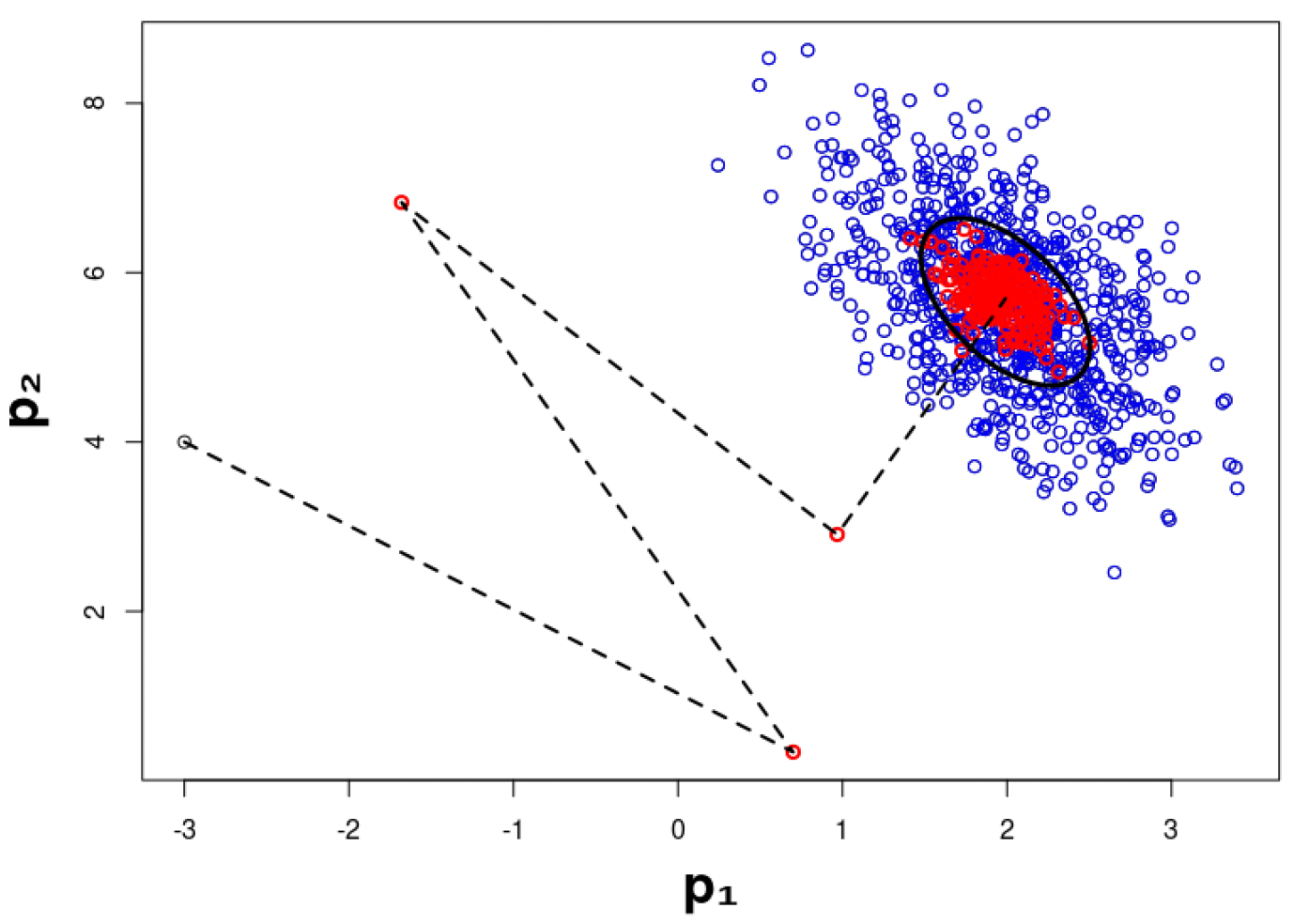 X
More details…
Uncertainty and parameter optimisation in high-energy models
SANDA Final workshop. General Meeting
Madrid - 3–5 Jul 2024
Method
Parameter optimisation
GLS
GLS gives the new values of the parameters and related covariance matrices
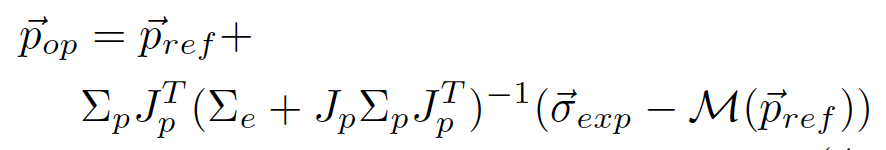 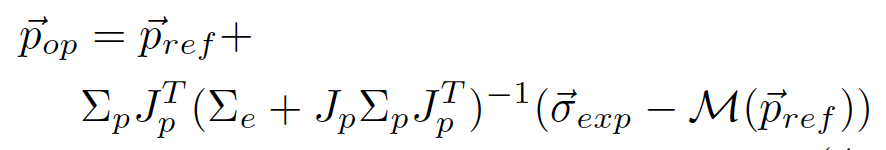 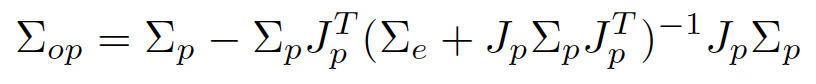 Uncertainty and parameter optimisation in high-energy models
SANDA Final workshop. General Meeting
Madrid - 3–5 Jul 2024
Method
Parameter optimisation
GLS
GLS gives the new values of the parameters and related covariance matrices
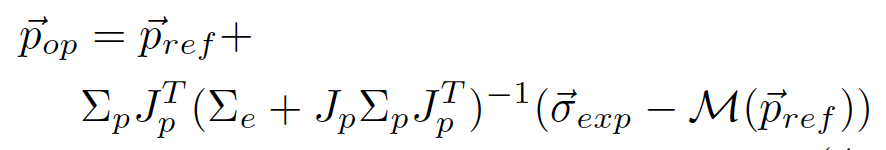 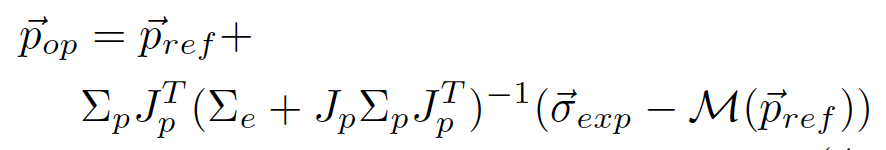 link between 
parameter and
model
information
reference
weight of the information
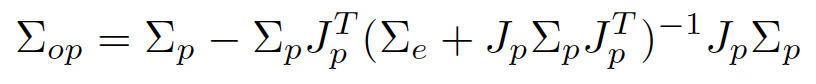 Uncertainty and parameter optimisation in high-energy models
SANDA Final workshop. General Meeting
Madrid - 3–5 Jul 2024
Method
Parameter optimisation
GLS
GLS gives the new values of the parameters and related covariance matrices
	



But

 1- Right for linear model  Approximation:                         

 2- So, Covariance matrix not the right one to get uncertainties
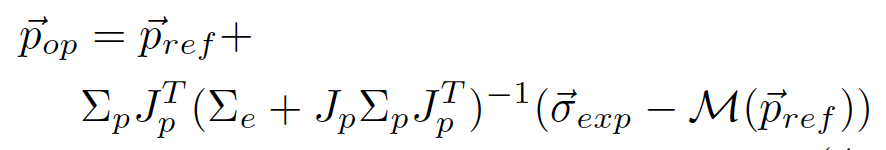 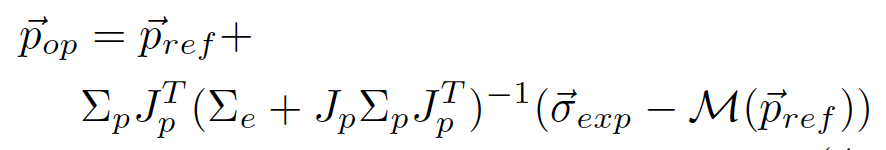 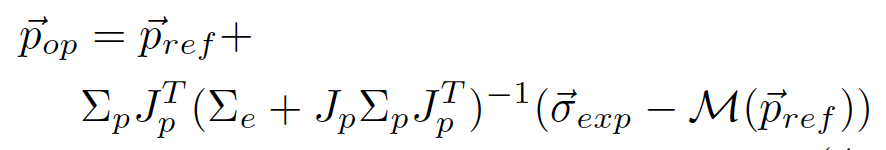 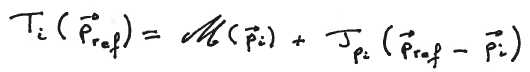 Jacobian
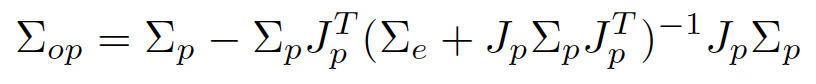 Uncertainty and parameter optimisation in high-energy models
SANDA Final workshop. General Meeting
Madrid - 3–5 Jul 2024
Method
Parameter optimisation
GLS
GLS gives the new values of the parameters and related covariance matrices
	



Steps
(INCL is not linear, so pop from iterations)


with
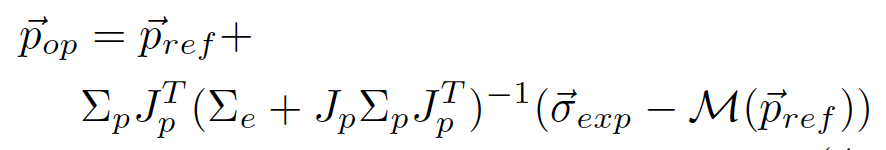 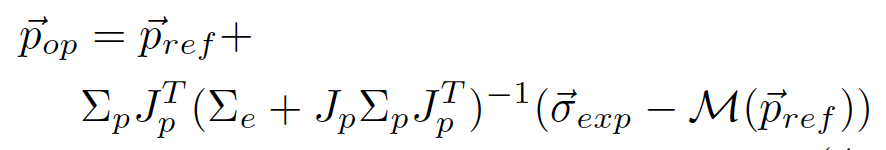 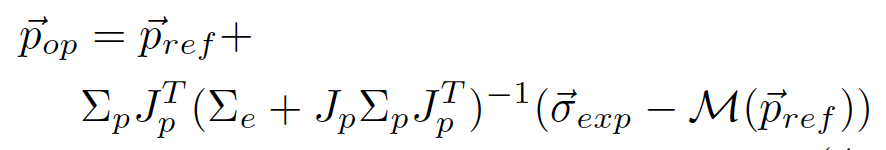 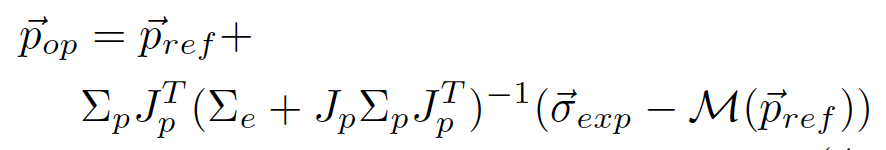 Ti
i+1
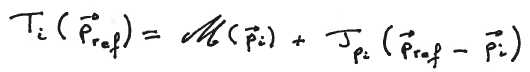 Uncertainty and parameter optimisation in high-energy models
SANDA Final workshop. General Meeting
Madrid - 3–5 Jul 2024
Method
Parameter optimisation
Gibbs-sampling-like
Similar process as GLS, But…





No more from


But from					(break the linear approximation)
	

and with
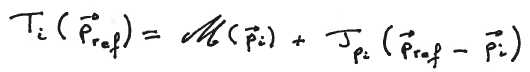 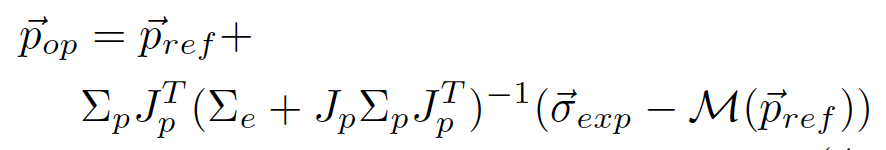 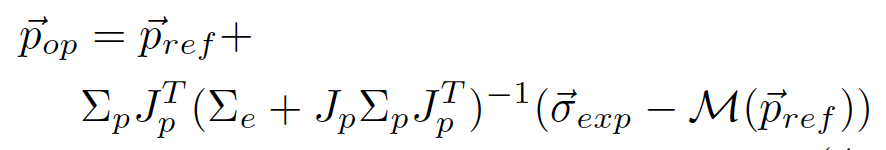 Ti
i+1
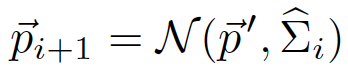 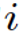 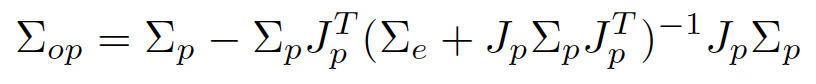 i+1
Uncertainty and parameter optimisation in high-energy models
SANDA Final workshop. General Meeting
Madrid - 3–5 Jul 2024
Results
Two examples - two cases



Model needs improvement		Subthreshold production of K+


Model already not bad			Double differential neutron cross section
Uncertainty and parameter optimisation in high-energy models
SANDA Final workshop. General Meeting
Madrid - 3–5 Jul 2024
Results
Subthreshold production of K+
Description

K+ production from p+A (E~1GeV)

A few parameters involved    🙂

Very rare event (s ~nb)  +  experimental data for each set (target, E)	☹️
			  long calculations

Parameters: 
		s(NN  K+ + X)				aNN x s(NN  K+ + X) 
		s(pN  K+ + X)				apN x s(pN  K+ + X)
		s(DN  K+ + X)				aDN x s(DN  K+ + X)
		Fermi momentum (270 MeV/c)  		Fm
	
Time:	7 days with 20 cores
Uncertainty and parameter optimisation in high-energy models
SANDA Final workshop. General Meeting
Madrid - 3–5 Jul 2024
Results
Subthreshold production of K+
Results
⚠️  Exercice! ⚠️
New values, acceptable?
consequences on other quantities?

A complete study must go beyond!
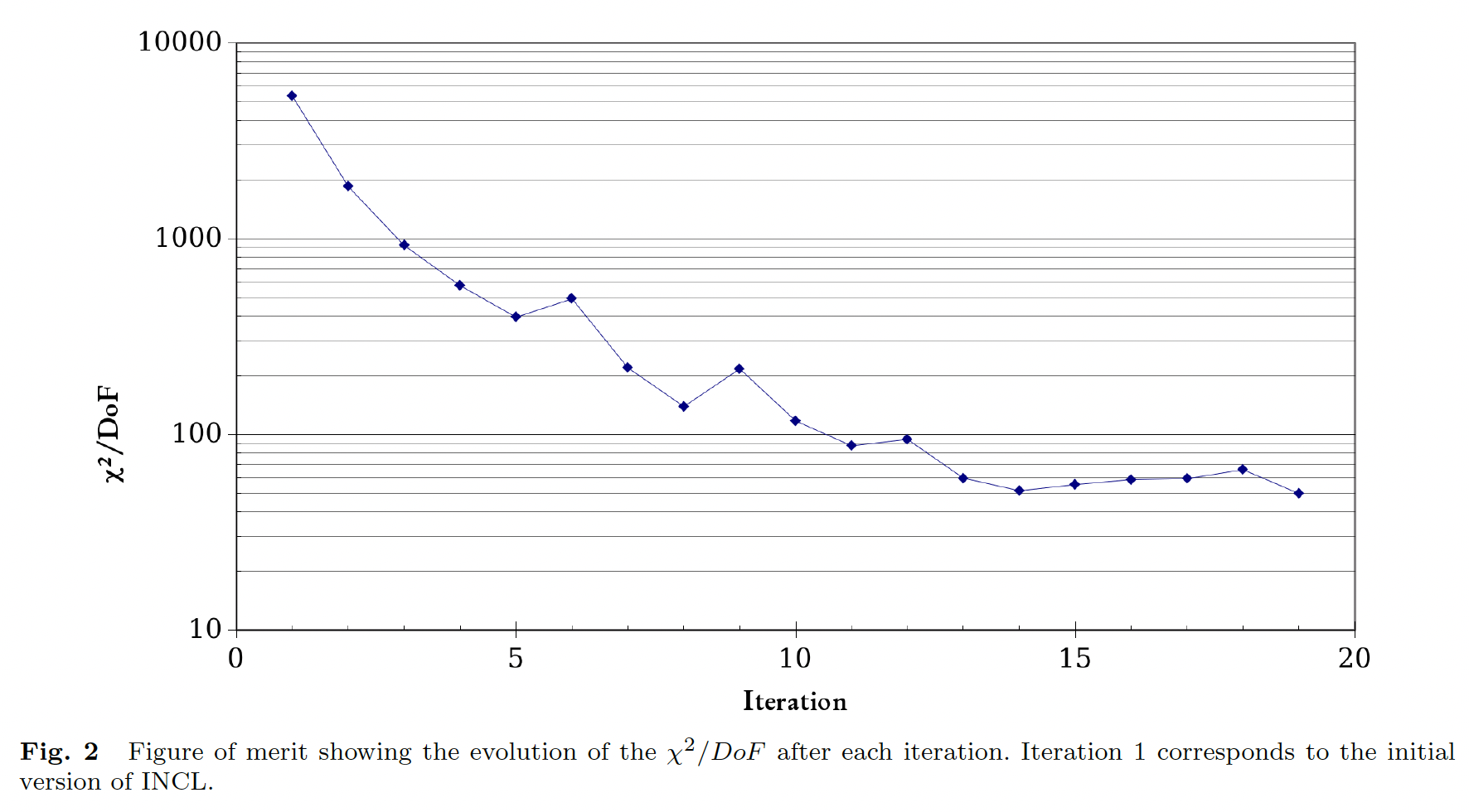 c2 was bad
      . delicate mechanisms;
      . only 3% for exp. uncertainties…

And now…
      . not « wonderful »,
      . but falls rapidly!
~5000
~50
Uncertainty and parameter optimisation in high-energy models
SANDA Final workshop. General Meeting
Madrid - 3–5 Jul 2024
Results
Subthreshold production of K+
Results
⚠️  Exercice! ⚠️
New values, acceptable?
consequences on other quantities?

A complete study must go beyond!
c2 was bad
      . delicate mechanisms;
      . only 3% for exp. uncertainties…

And now…
      . not « wonderful »,
      . but falls rapidly!
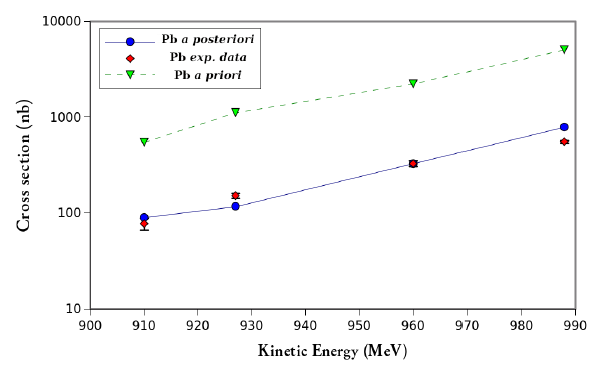 And great improvement for Pb target
Uncertainty and parameter optimisation in high-energy models
SANDA Final workshop. General Meeting
Madrid - 3–5 Jul 2024
Results
Double differential neutron cross section
☹️
Uncertainty and parameter optimisation in high-energy models
SANDA Final workshop. General Meeting
Madrid - 3–5 Jul 2024
Results
Double differential neutron cross section
Results
χ2/DoF	7.805  7.34
	(6% better)
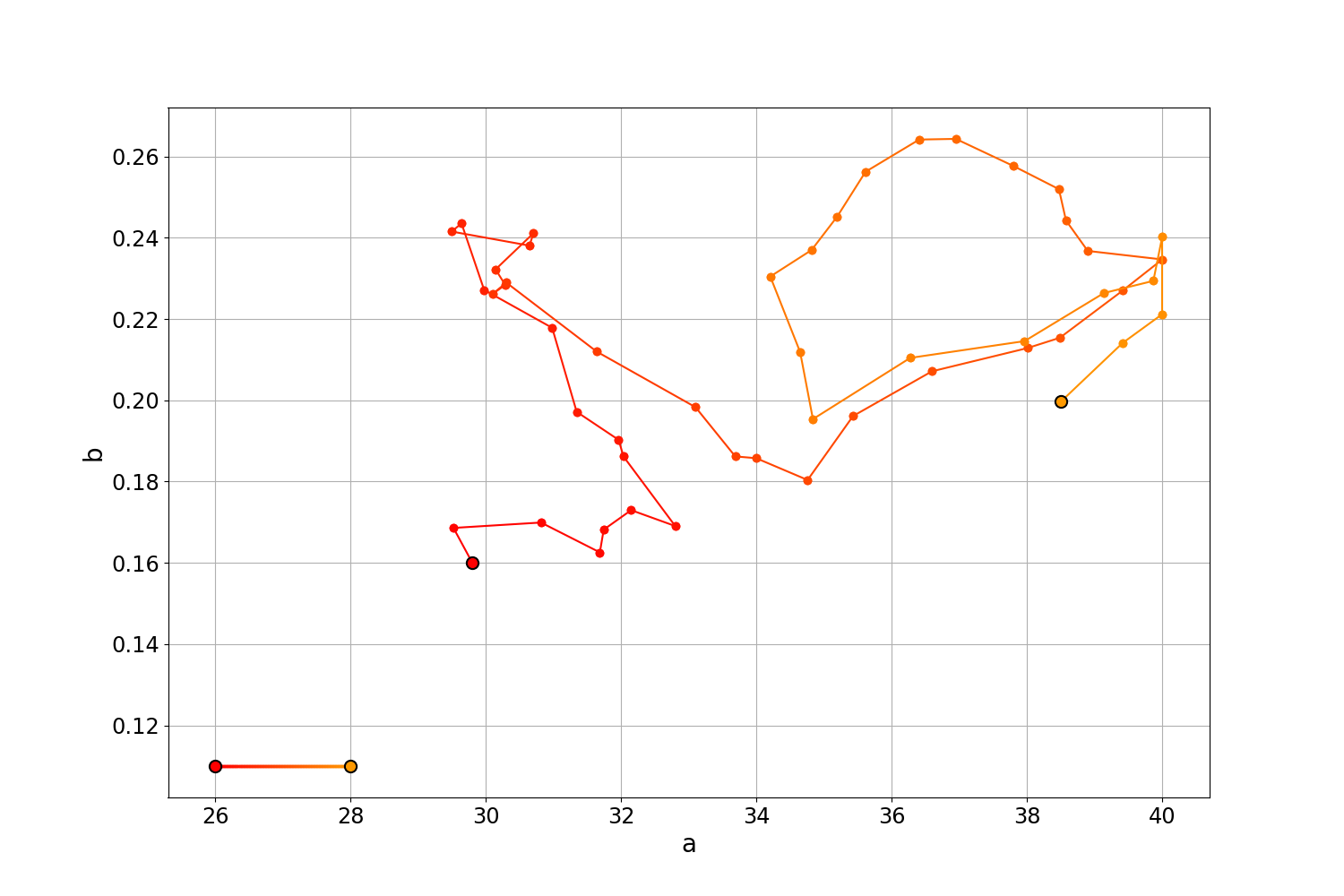 GLS gives the values
… and uncertainties, but not really usable (linearity)
GLS
Uncertainty and parameter optimisation in high-energy models
SANDA Final workshop. General Meeting
Madrid - 3–5 Jul 2024
Results
Double differential neutron cross section
Results
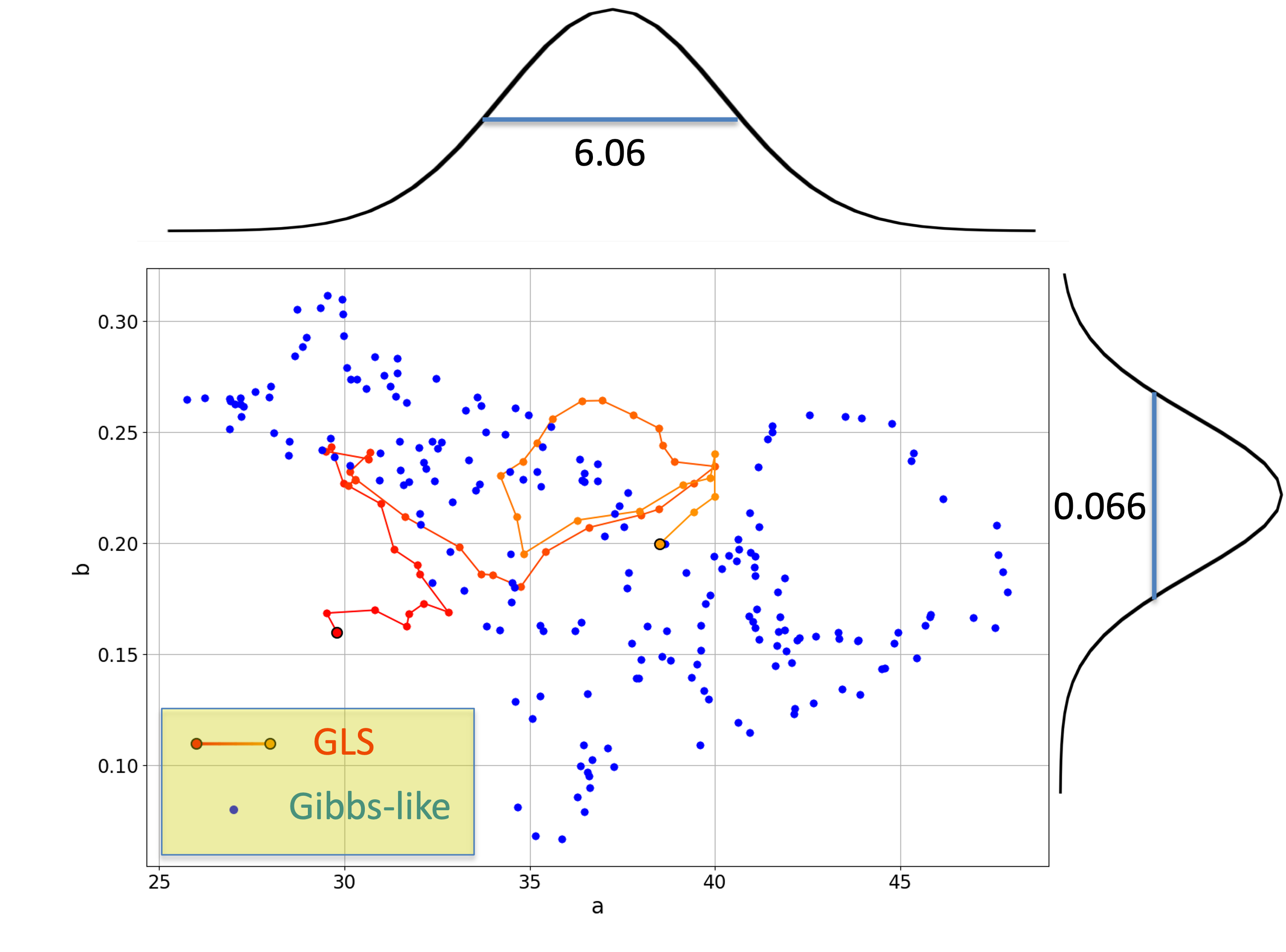 GLS gives the values
… and uncertainties, but not really usable (linearity)

Gibbs-like, distributions of the possible values
Fit by a gaussian  uncertainties
Uncertainty and parameter optimisation in high-energy models
SANDA Final workshop. General Meeting
Madrid - 3–5 Jul 2024
Conclusions
The method to optimize parameters of Monte Carlo nuclear reaction models like INCL is built (with associated uncertainty).

The report has been delivered.

An article has been accepted in EPJA and will be published soon.
Uncertainty and parameter optimisation in high-energy models
SANDA Final workshop. General Meeting
Madrid - 3–5 Jul 2024
Thanks for your attention!

And thanks to 
J. Hirtz
who did the work
in collaboration with
G. Schnabel
Uncertainty and parameter optimisation in high-energy models
SANDA Final workshop. General Meeting
Madrid - 3–5 Jul 2024